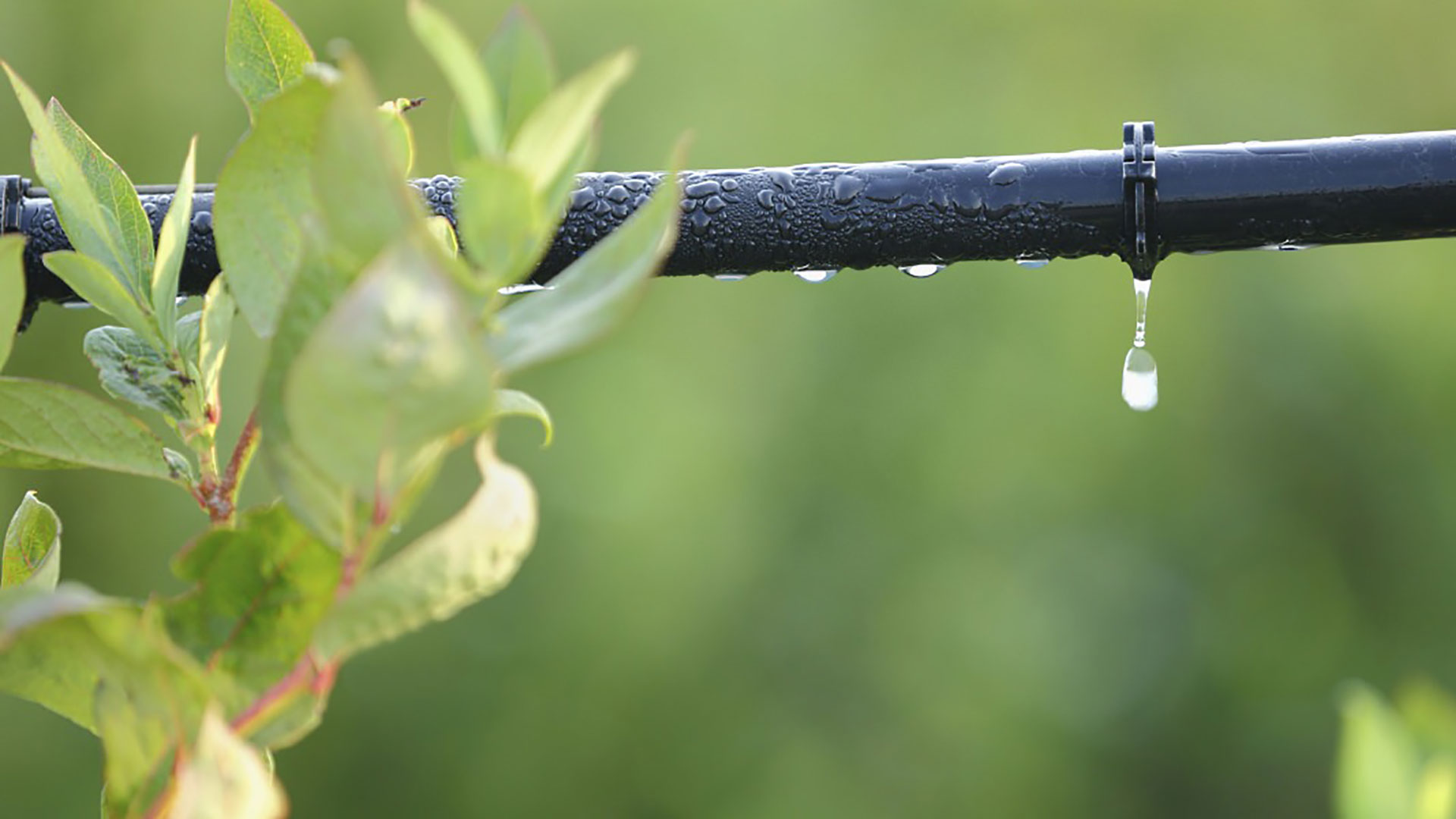 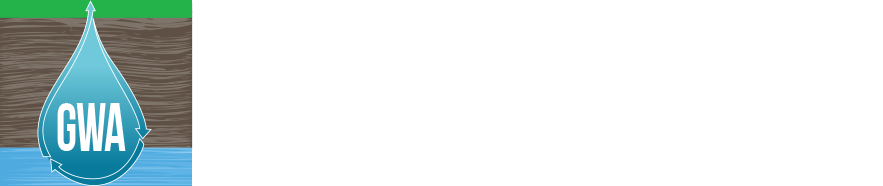 Informational Meeting – Basin ConditionsNovember 7, 2018
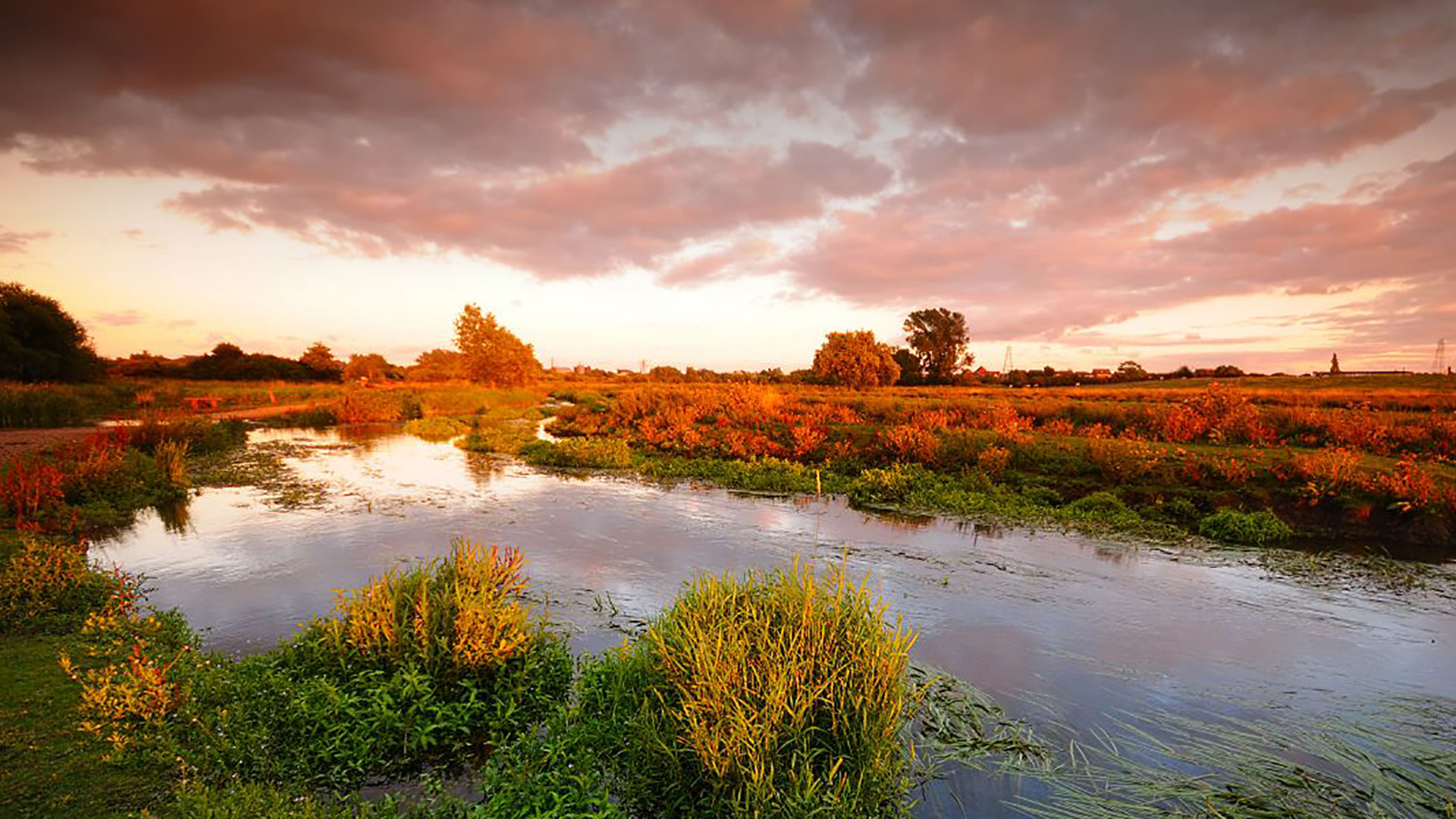 Basin Setting
Where is the Eastern San Joaquin Subbasin Boundary?
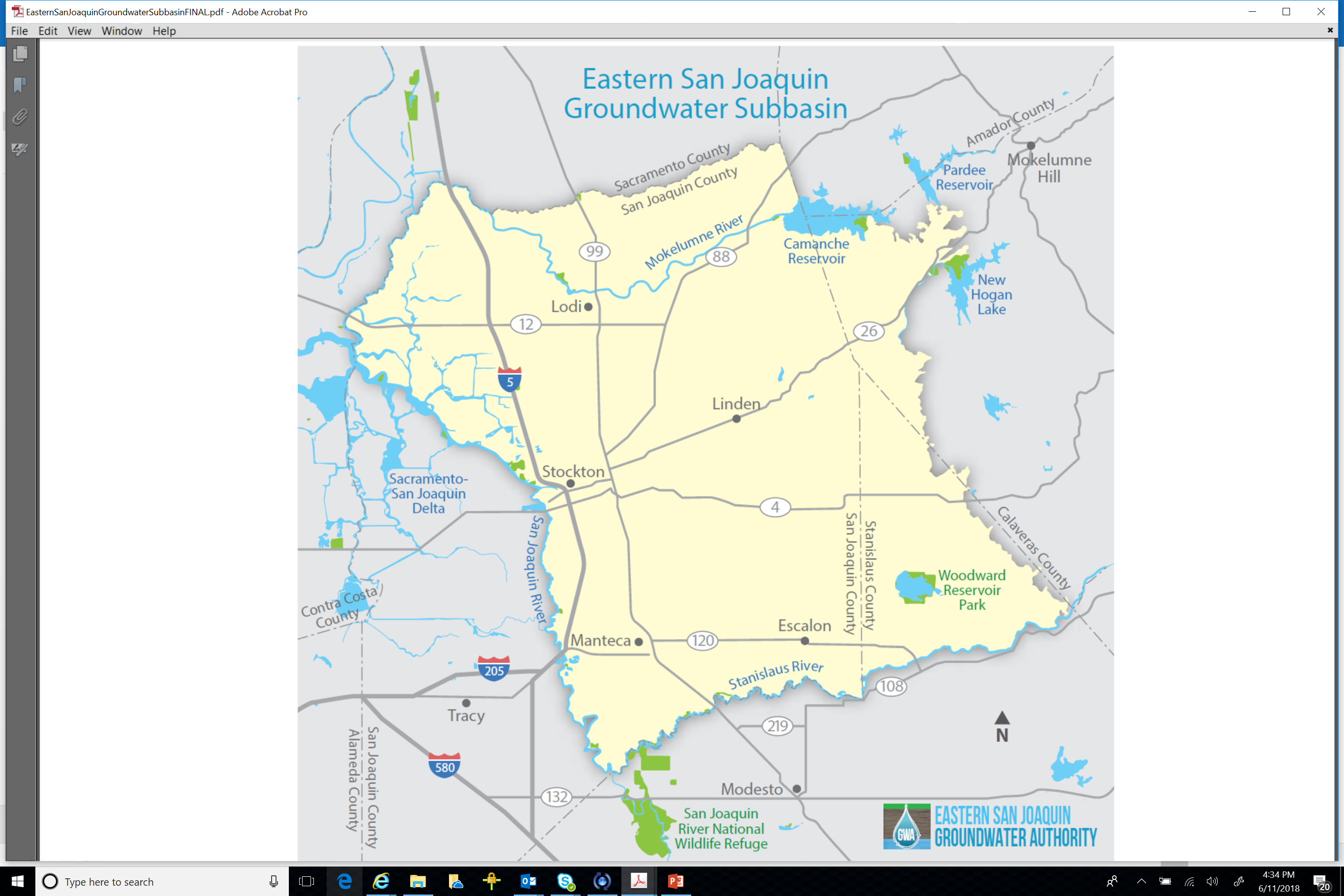 ESJ Subbasin boundaries: 
North – Dry Creek
West – San Joaquin River
South – Stanislaus River 
East – Sierra Nevada Bedrock Outcrop 


1,207 square miles
3
ESJ Subbasin: 17 GSAs, One GSP
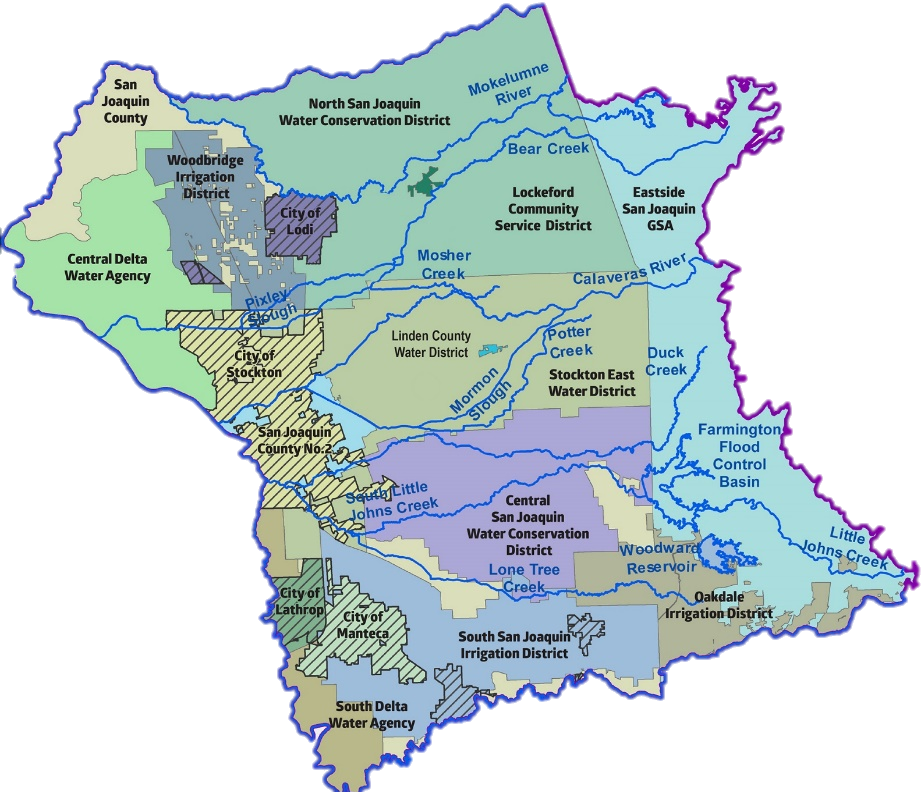 17 GSAs are working collaboratively to develop a single GSP
The GSAs formed the Eastern San Joaquin Groundwater Authority (GWA) to jointly develop and implement the Eastern San Joaquin GSP
4
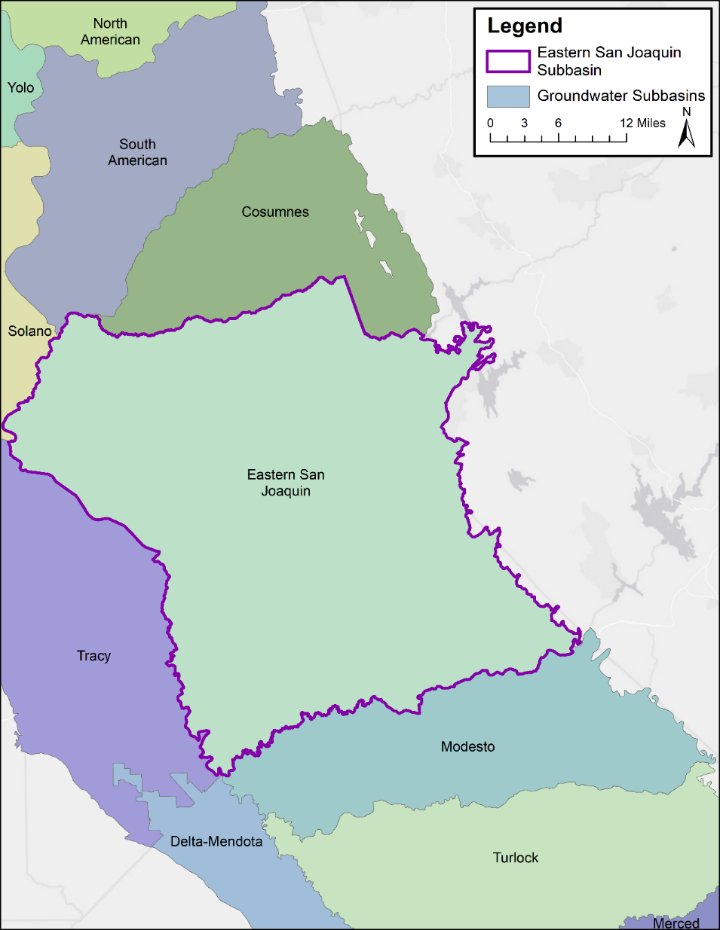 Neighboring Subbasins
Neighboring groundwater subbasins
Cosumnes
South American
Solano
Tracy
Delta-Mendota
Modesto
5
Subbasin Topography
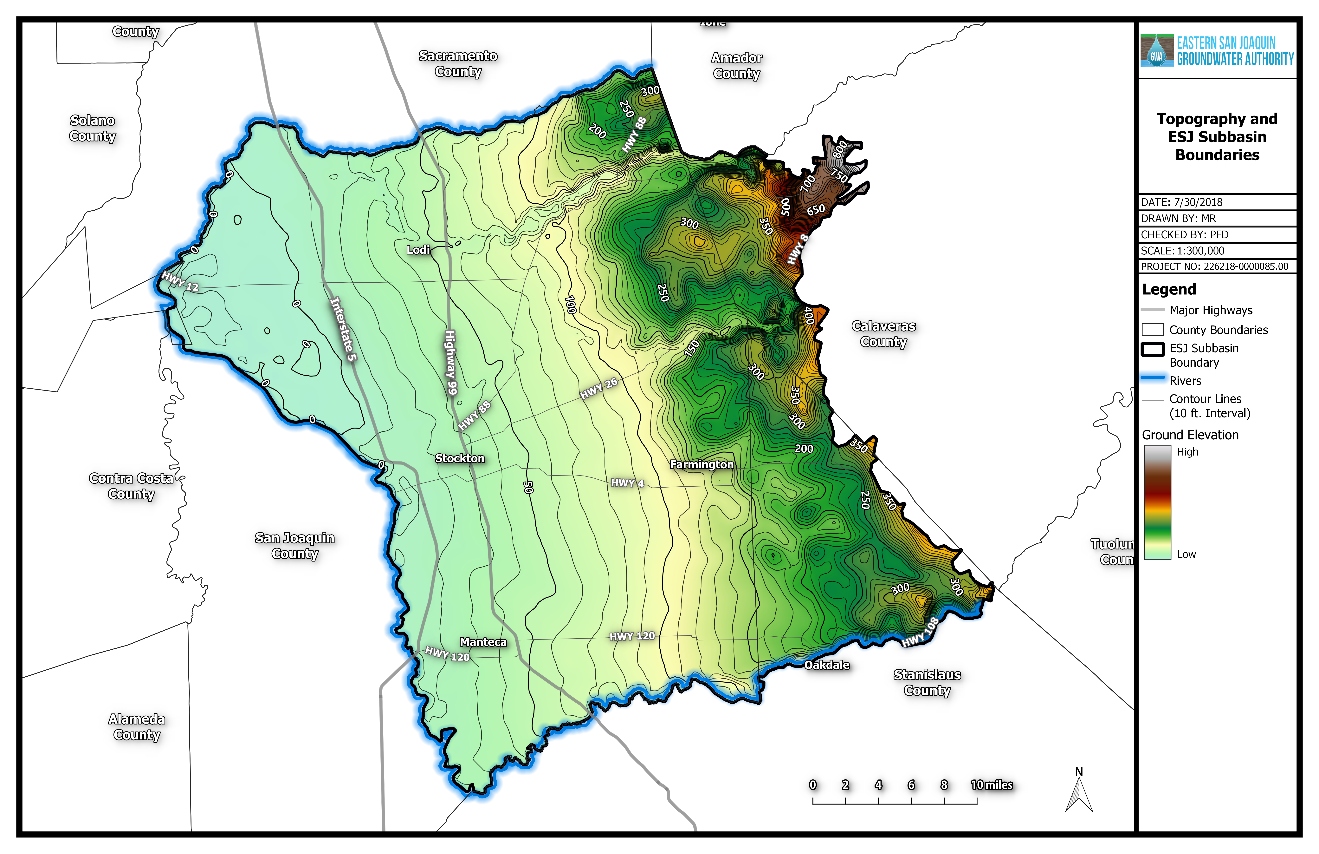 Ground surface elevation increases as you move eastward in the subbasin, toward the Sierra Nevada foothills
6
Agriculture is the Dominant Land Use in the Subbasin
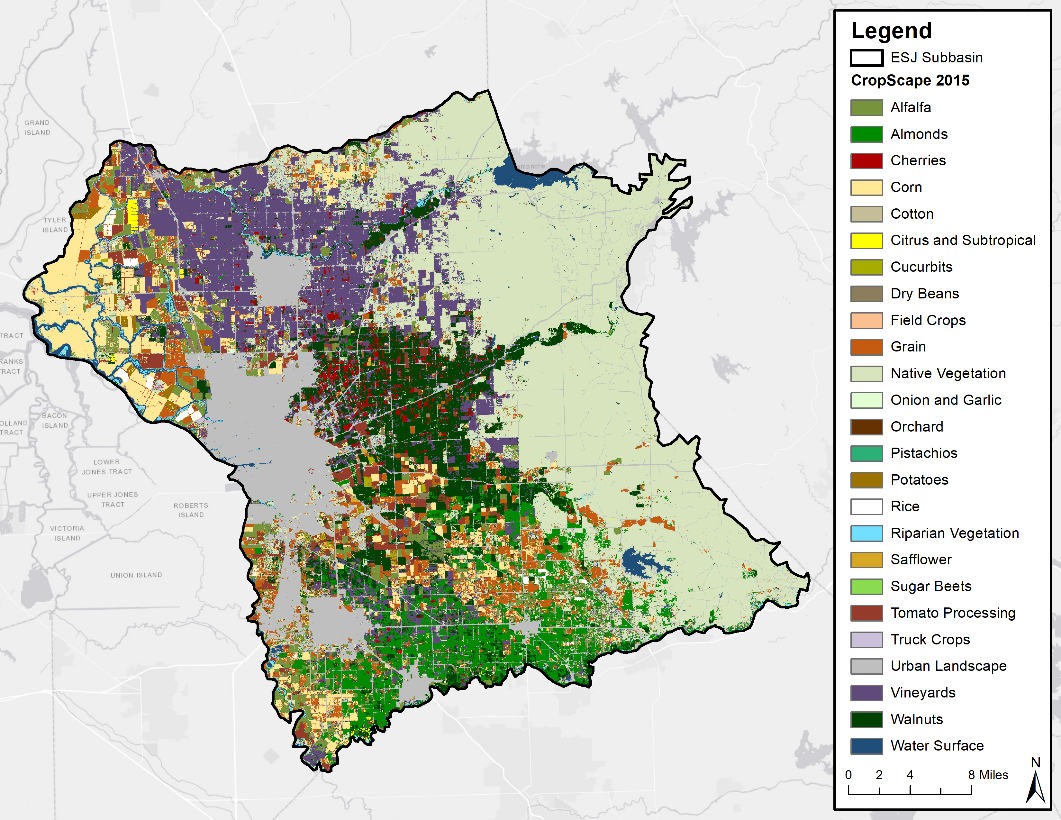 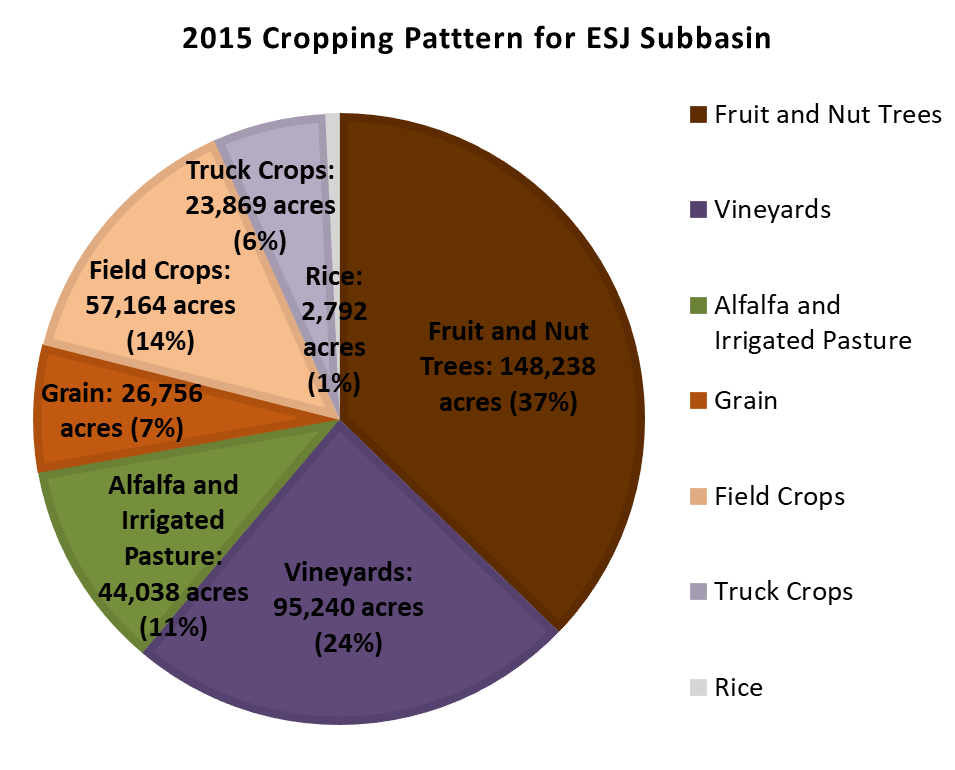 7
Urban Centers
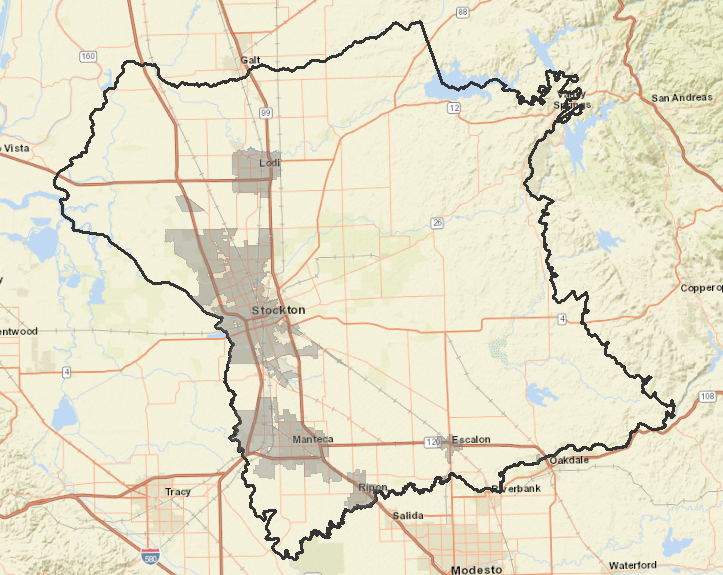 Stockton
Manteca
Lathrop
Lodi
Escalon
Ripon
8
Disadvantaged Communities (DACs) in ESJ
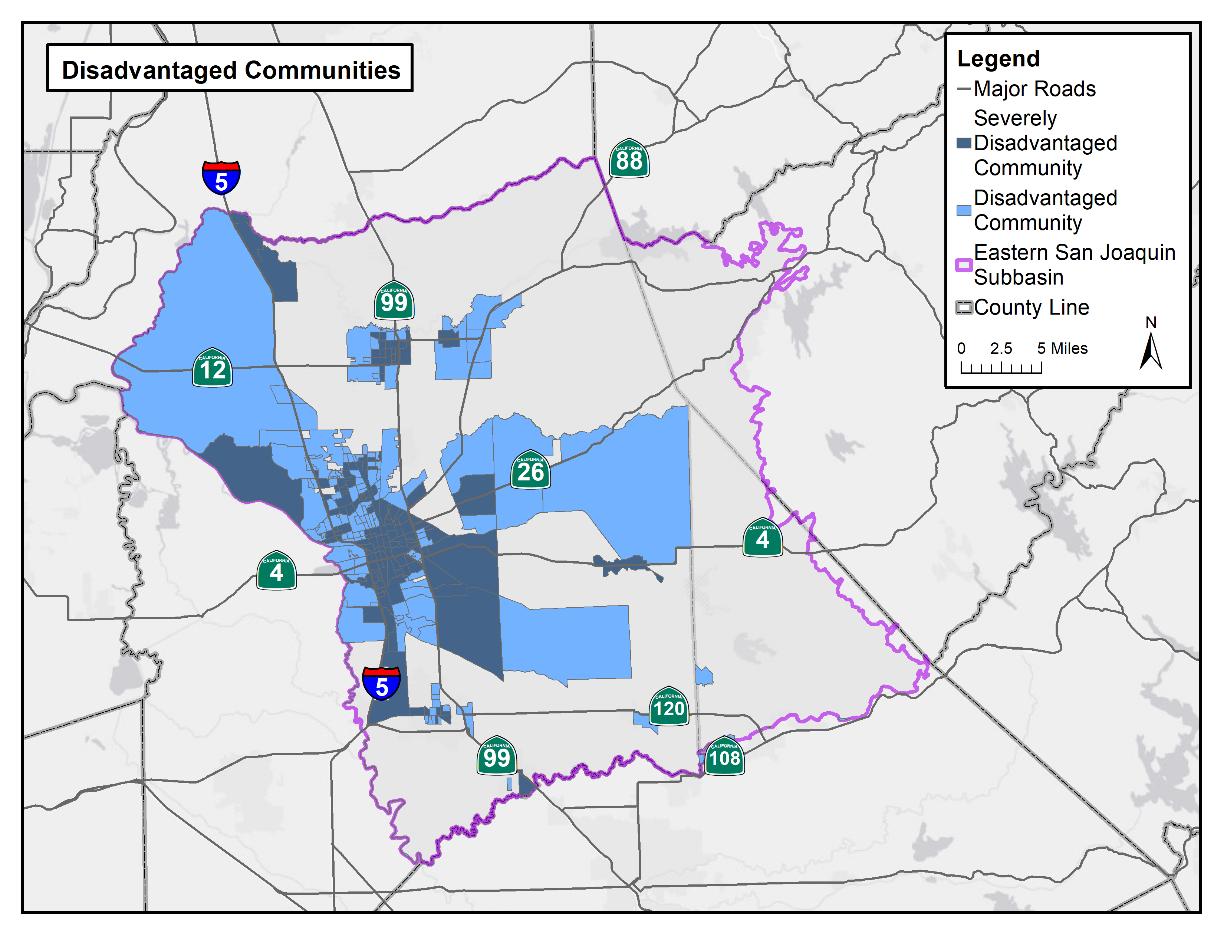 Disadvantaged Communities (DACs) Median household income less than 80% of the statewide average
Severely Disadvantaged Communities (SDACs) Median household income less than 60% of the statewide average
9
Groundwater is Stored in Aquifers Underground
] Layers 1-3 are freshwater
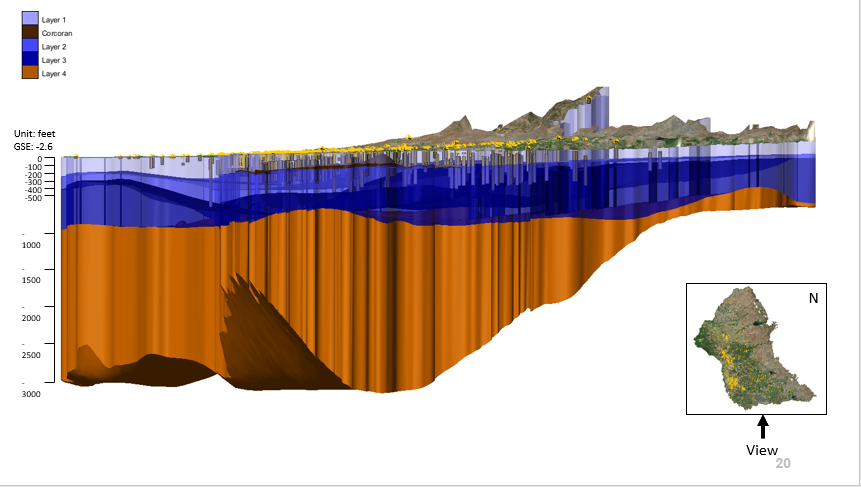 Layer 4 is saline
10
[Speaker Notes: We do anticipate mixing between layers 3 and 4 and will want to be aware of well placement so as not to not worse mixing if deeper wells go in]
Average Domestic Well Depth
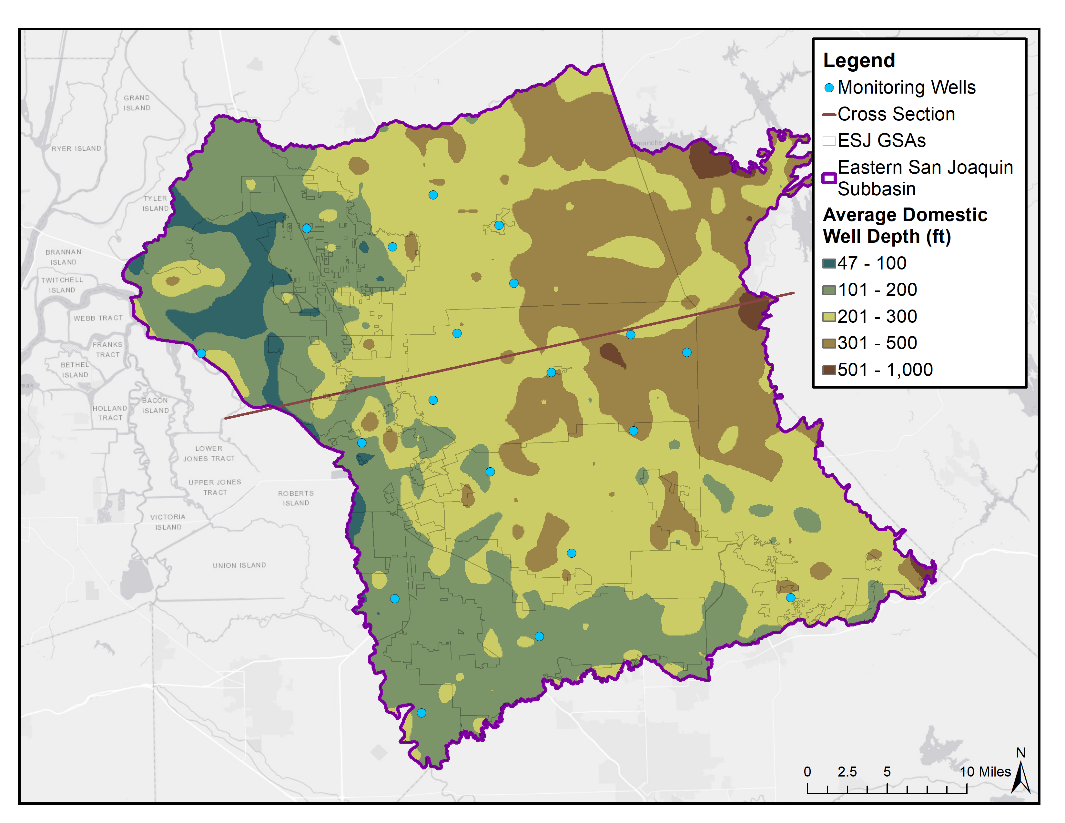 Source: Online System for Well Completion Reports (OSWCR)
11
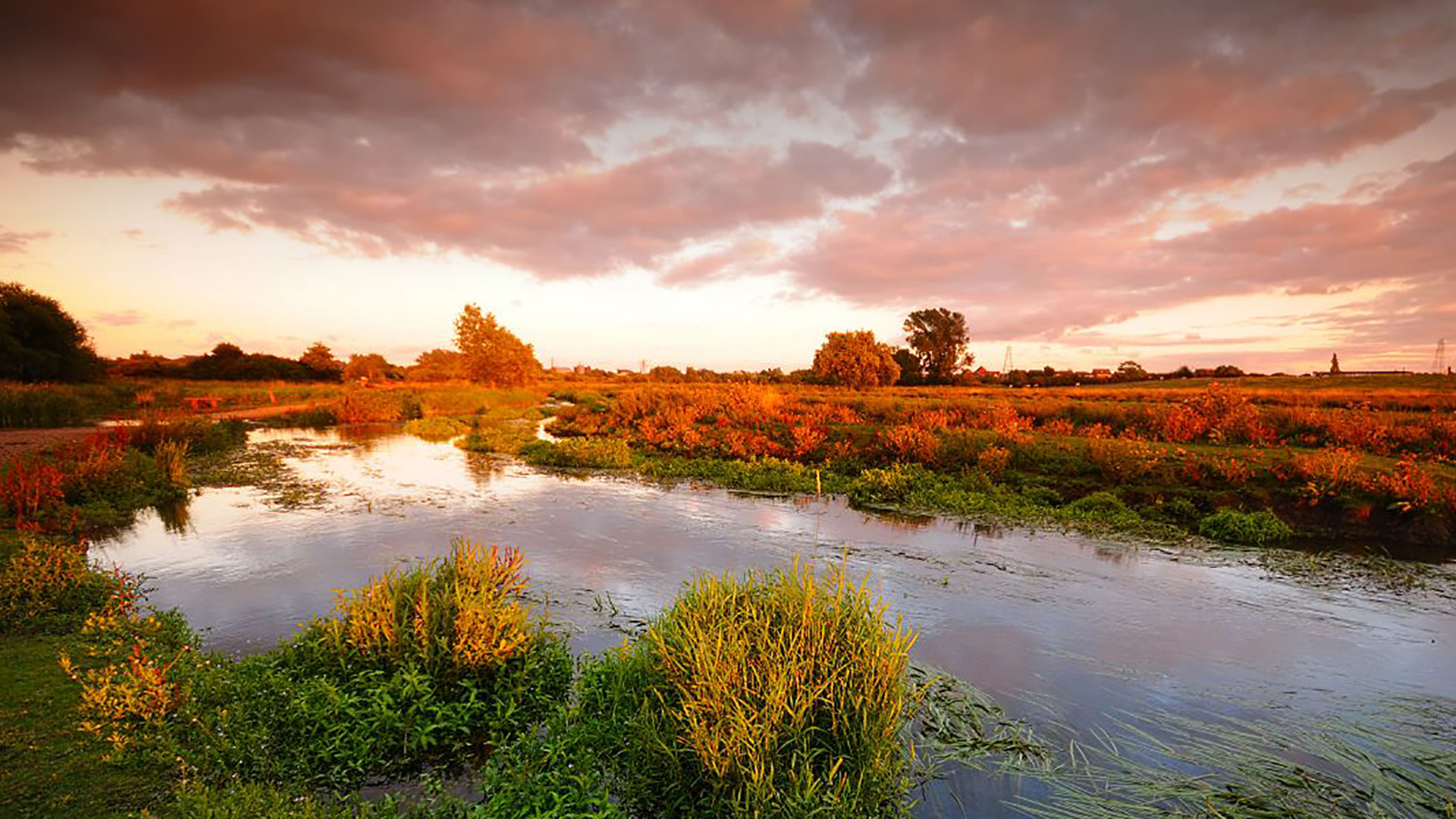 Current Basin Conditions
Groundwater Elevation
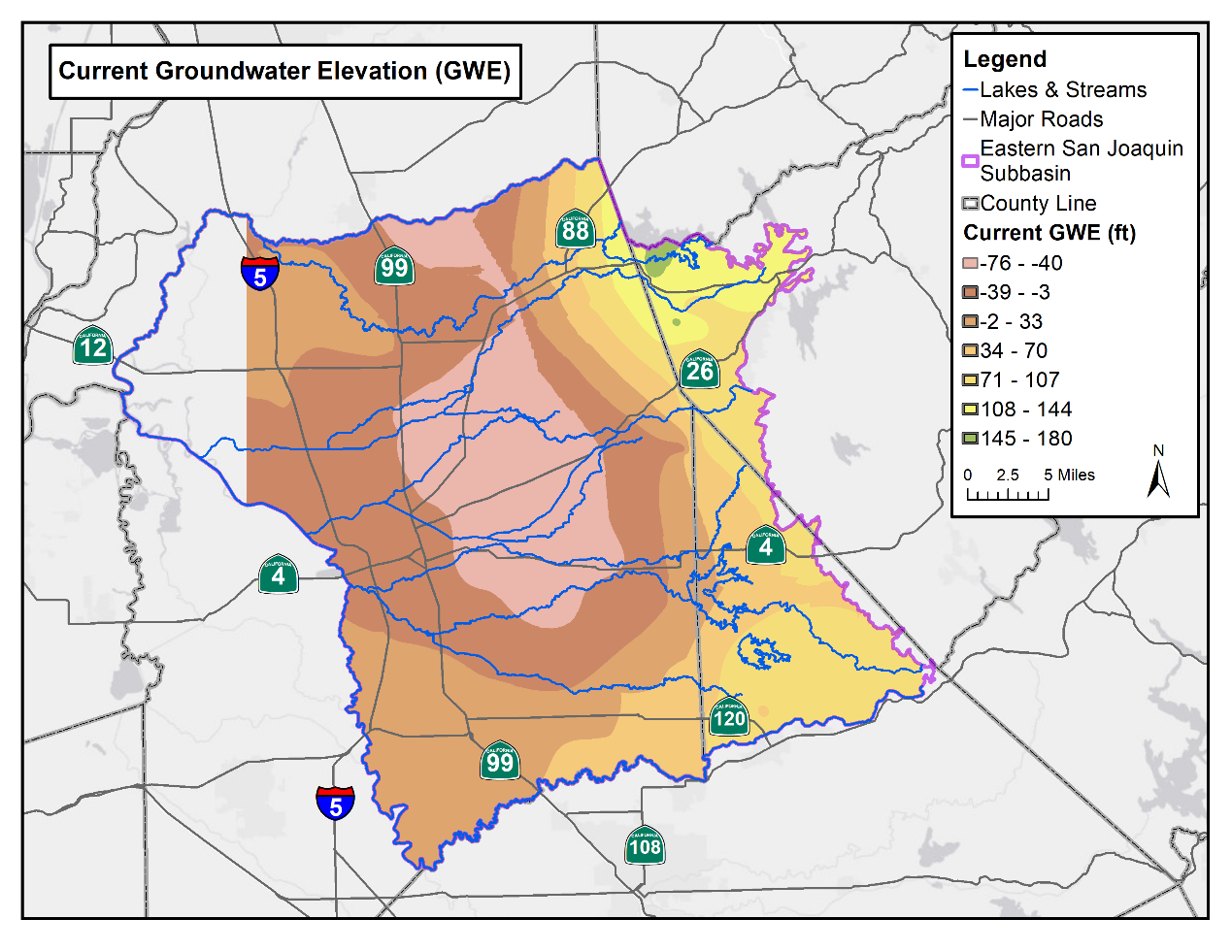 4th Quarter 2017 Groundwater Elevation levels in the Eastern San Joaquin Subbasin
13
Groundwater Elevation
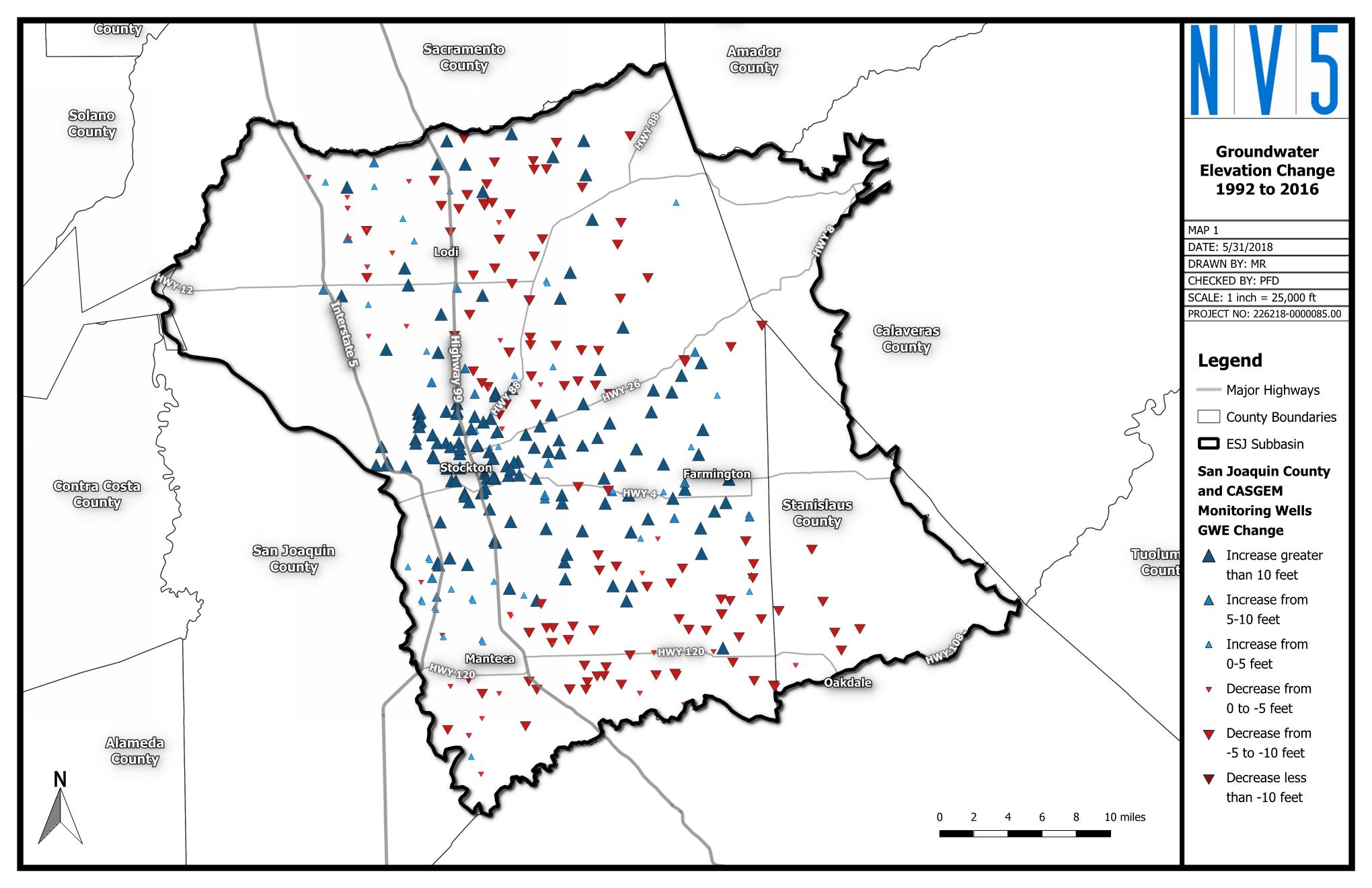 Some areas have recovered and some have declined since 1992 drought
(blue) – areas that have recovered since 1992
(red) – areas that have declined since 1992
14
Groundwater Storage
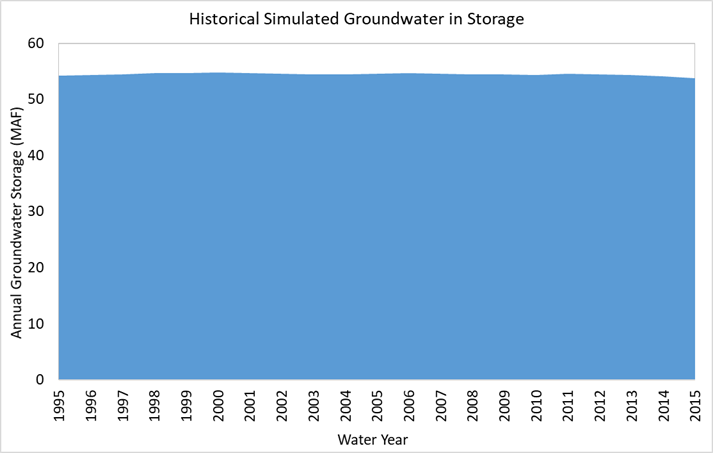 The Basin has large amounts of groundwater in storage

This graph shows freshwater only
15
Groundwater Quality - Salinity
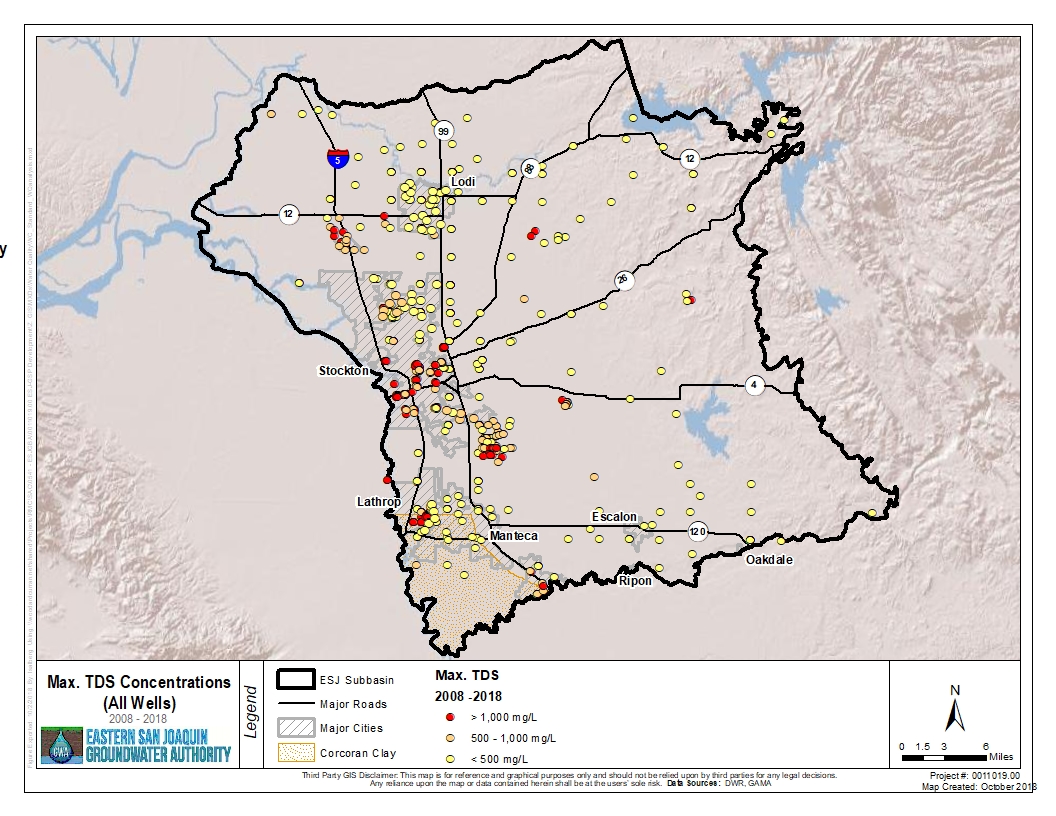 Salinity contamination of freshwater wells is a concern in some areas

Total Dissolved Solids (TDS) concentrations > 500 mg/L are generally found in the western half of the Subbasin
16
[Speaker Notes: Source: GAMA
Shows MAX reported TDS concentration from 2008 - 2018
Shows all wells with WQ data, including wells without known depth/construction data]
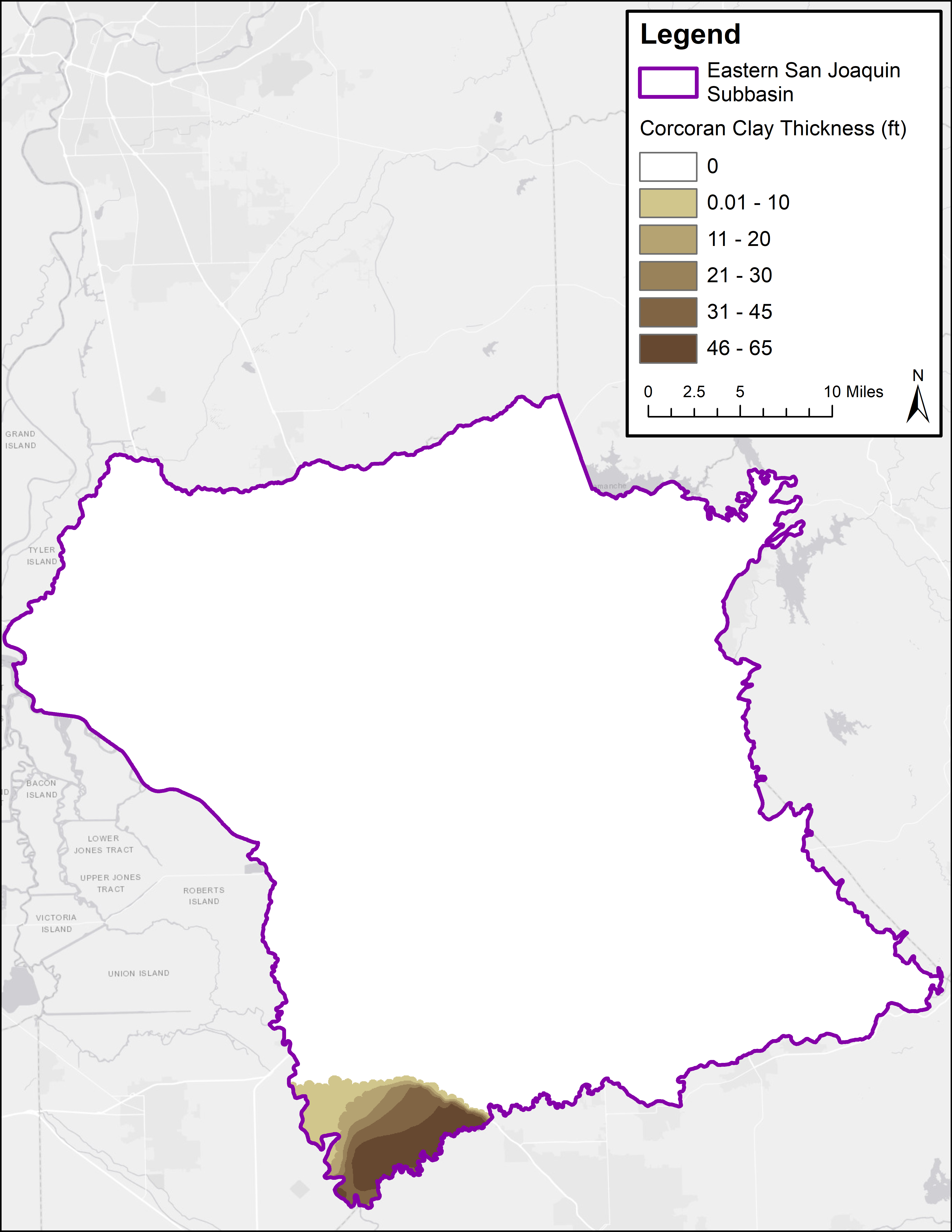 Subsidence
Contours of Corcoran 
Clay Thickness
Areas with subsidence potential are generally limited to the portion of the Subbasin with a Corcoran Clay layer
Groundwater elevations in this area are typically high
Data Source: USGS, by Page (1986), Central Valley Hydrogeologic Model
17
Interconnected Surface Waters
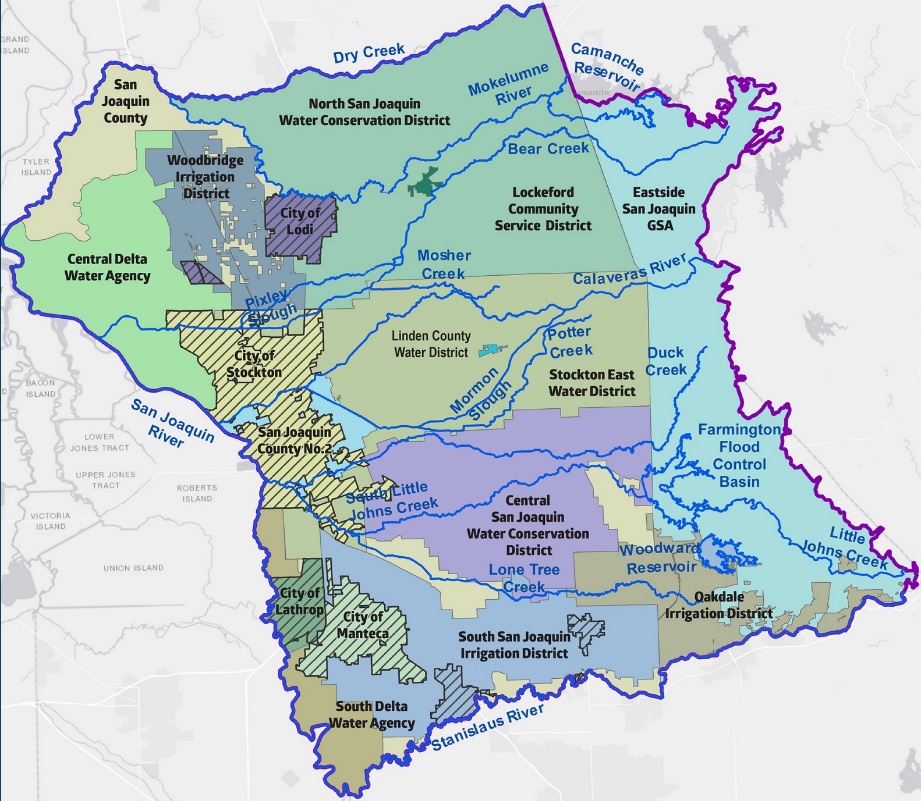 Major river systems in the Subbasin are highly managed
Instream flow requirements, water quality  standards, and water rights govern upstream releases
18
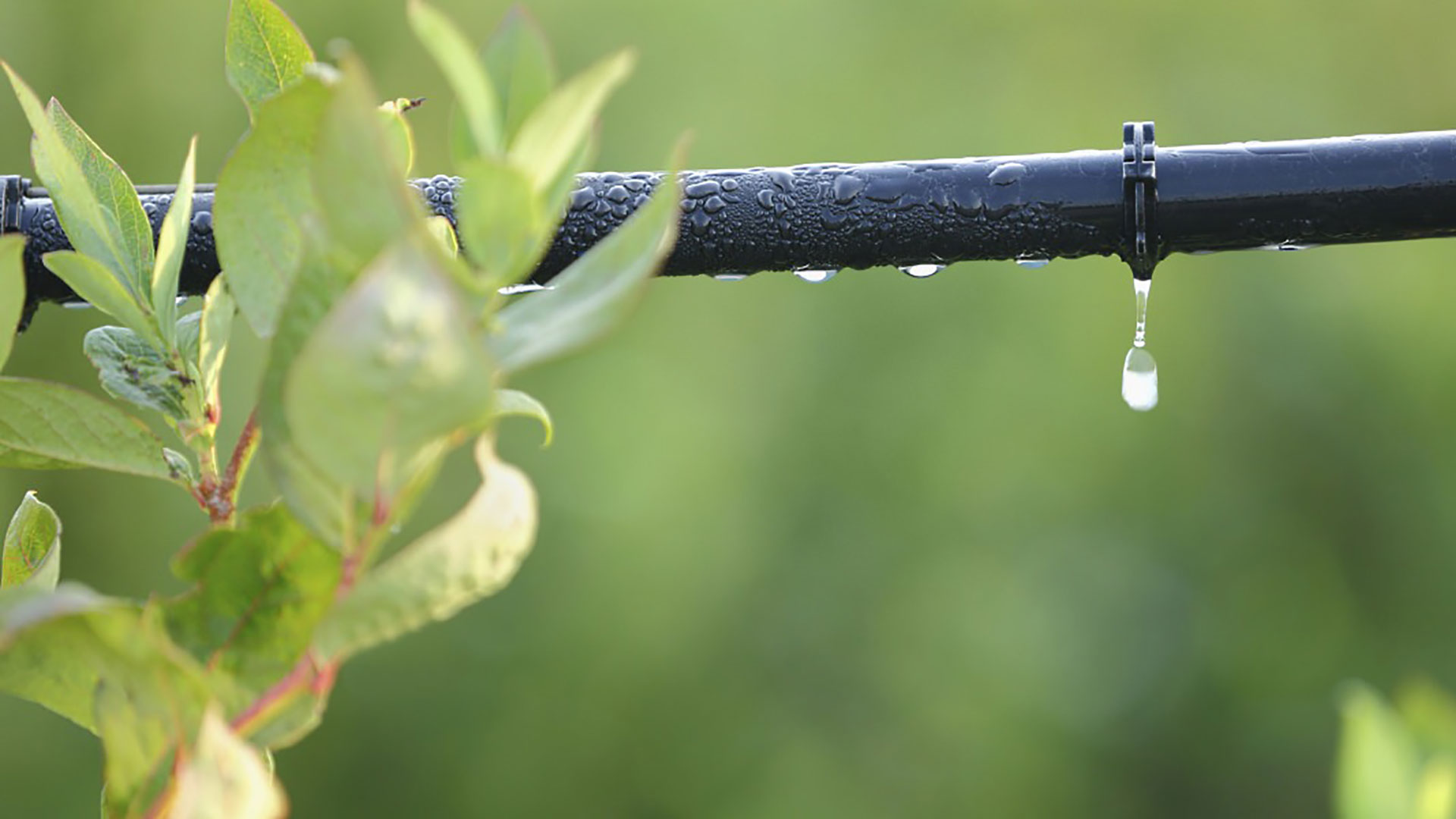 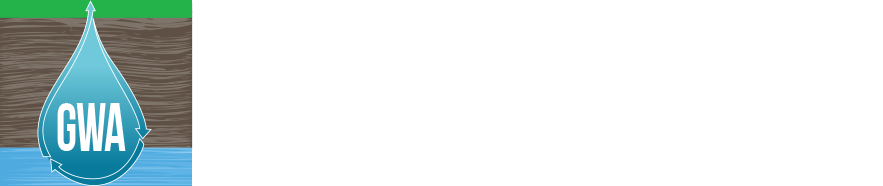 Informational Meeting – Basin ConditionsNovember 7, 2018